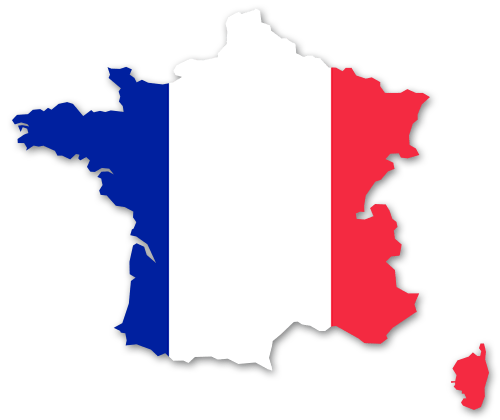 Französisch - français
als 2. Fremdesprache
Alles unbekannt???
Merci, Baguette, Croissant, Pardon
Paris, Marseille, Lyon, Nizza
Eiffelturm, Notre-Dame
Peugeot, Citroën, Renault
Fußball, Käse, Wein, Mode, Kosmetik
Warum Französisch lernen?
Französisch ist nach Englisch die Weltsprache Nr. 2
Französisch wird in mehr als 40 Ländern genutzt und von ca. 160 Millionen Menschen gesprochen
Frankreich ist der wichtigste Partner Deutschlands (politisch, geschichtlich, wirtschaftlich)
Vorteile im Beruf: Englisch zu sprechen ist heute selbstverständlich (Globalisierung)
Vorteile im Privatleben: Verständigung im Urlaub
Französisch und Frankreich sind schön
Nachteile
Schrift und Aussprache unterscheiden sich teilweise stark, z.B.
au wird ausgesprochen wie o
ou wird ausgesprochen wie u
eu wird ausgesprochen wie ö
u wird ausgesprochen wie ü
Aussprache ist anfangs schwierig zu erlernen, z.B.
Nasale Laute: un croissant
Was bedeutet es eine Sprache zu lernen?
Eine Sprache zu lernen ist wie Kuchen backen:

Zutaten: Wörter und Verben
Rezept: Grammatik 
Backform: Aussprache und Satzbau

    wenn alles zusammenpasst, erhält man einen leckeren Kuchen
Unterricht
4 Unterrichtsstunden pro Woche
wöchentlich ca. 20-30 neue Wörter und 1-2 neue Verben -> Vokabel- und Verbtests
6 Klassenarbeiten im Schuljahr, davon eine mündliche Klassenarbeit
Sonstiges
Ausflüge ins französischsprachige Ausland
8. Klasse: Lüttich / Belgien (Tagesausflug)
9. Klasse: Brüssel / Belgien (Tagesausflug)
10. Klasse: Straßburg / Frankreich (2 Tage)
Oberstufe: Paris / Frankreich